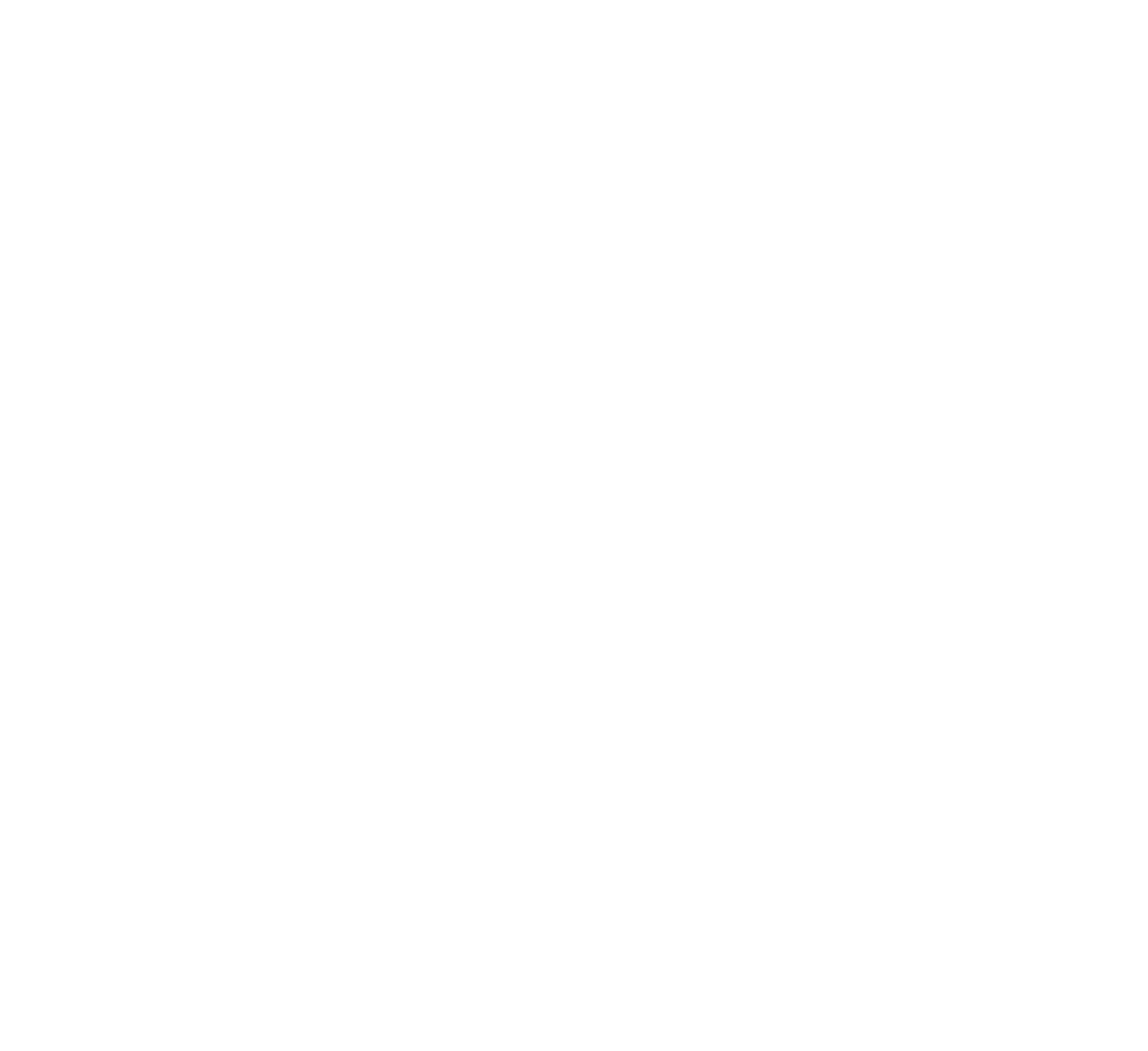 A statement about how you’re supporting Advocacy Awareness Week
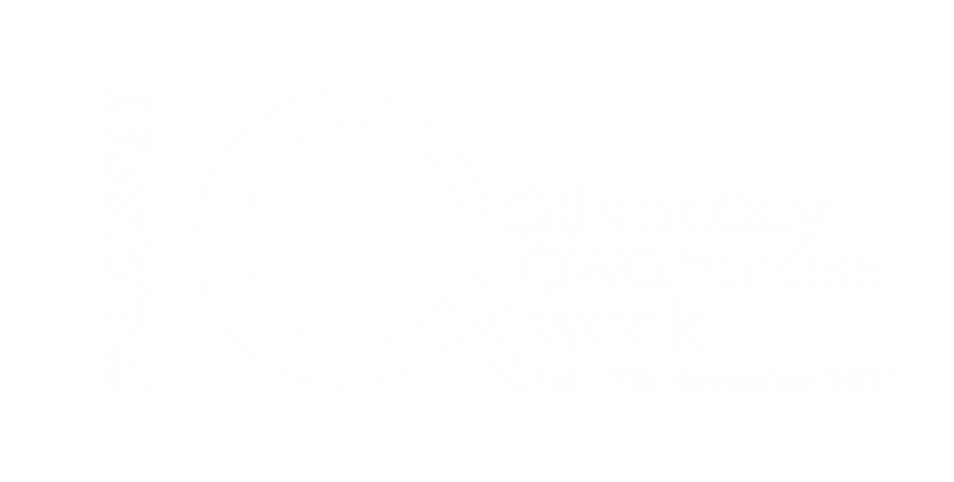 Your Logo
Join the conversation:

#AAW21
#HearMyVoice
#AdvocacyinAction
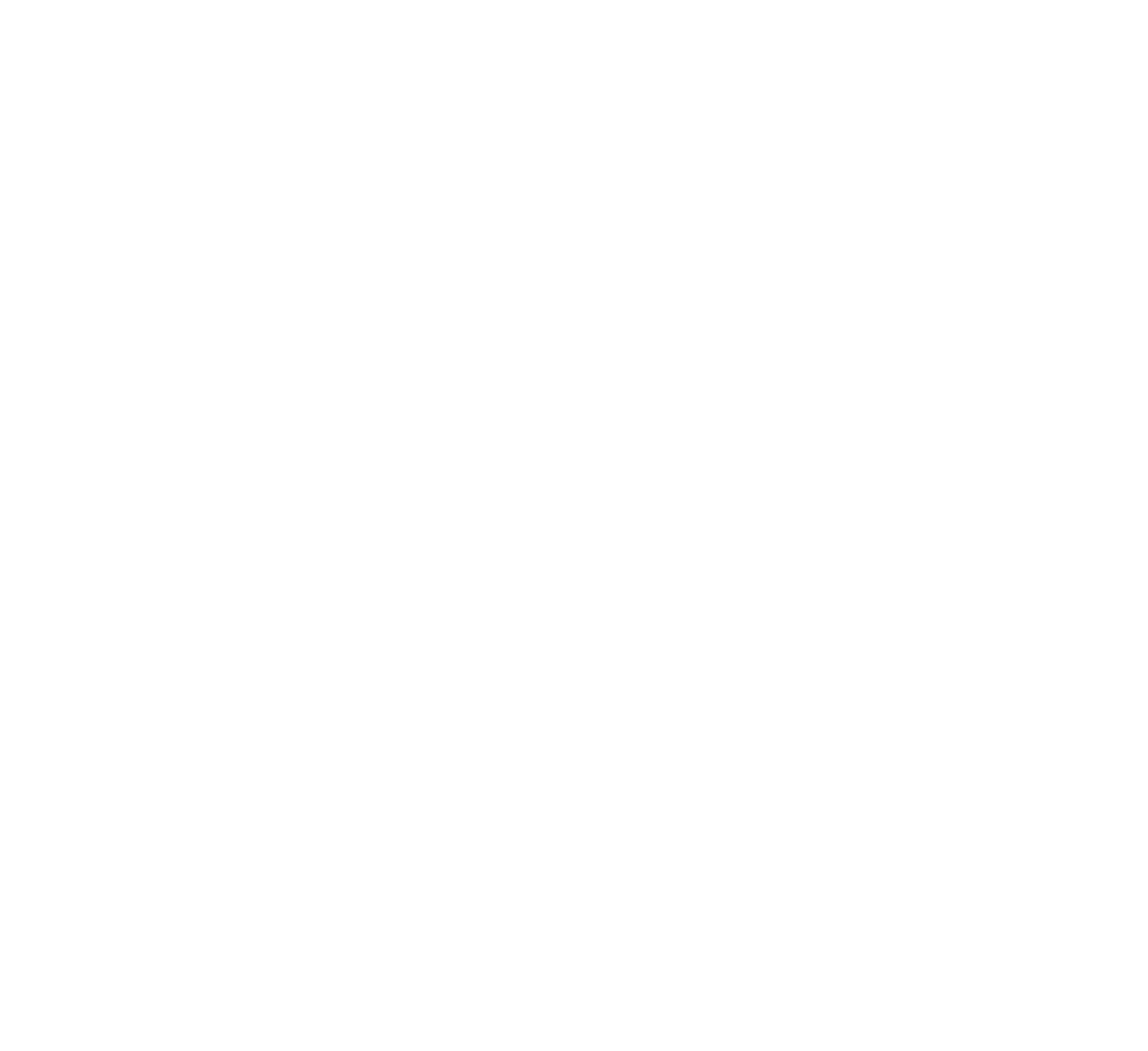 Advocacy is…
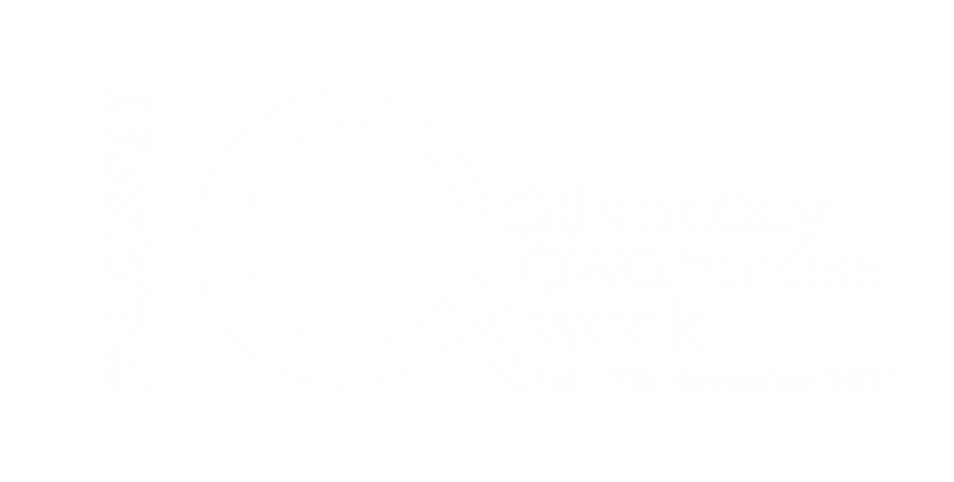 Join the conversation:

#AAW21
#HearMyVoice
#AdvocacyinAction
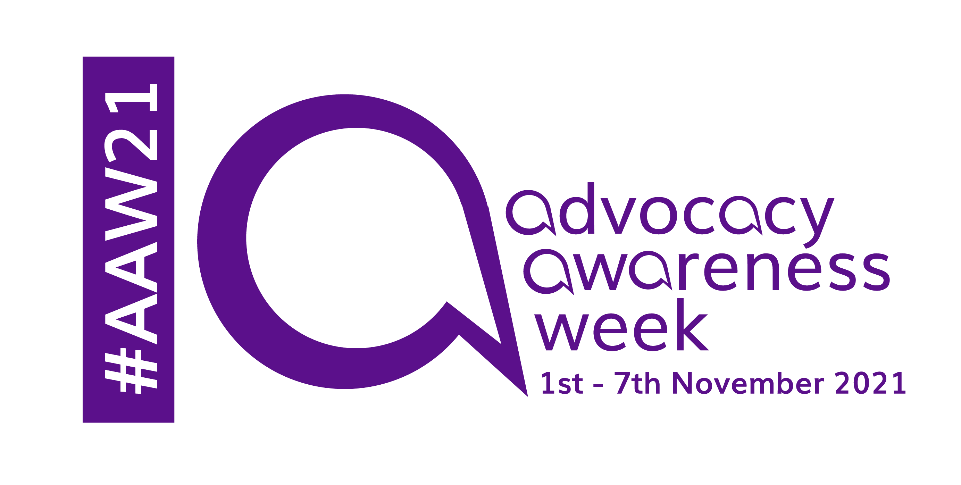 Story: Project Title

#AAW21
#AdvocacyinAction
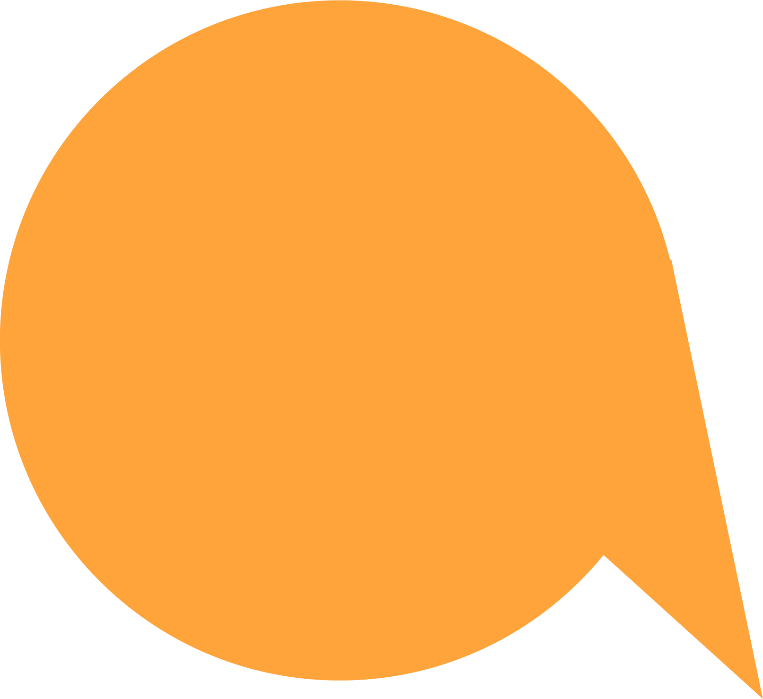 Story:
Replace image and title and then tell your story and then save the file as an image to share on social media and online
Your Logo
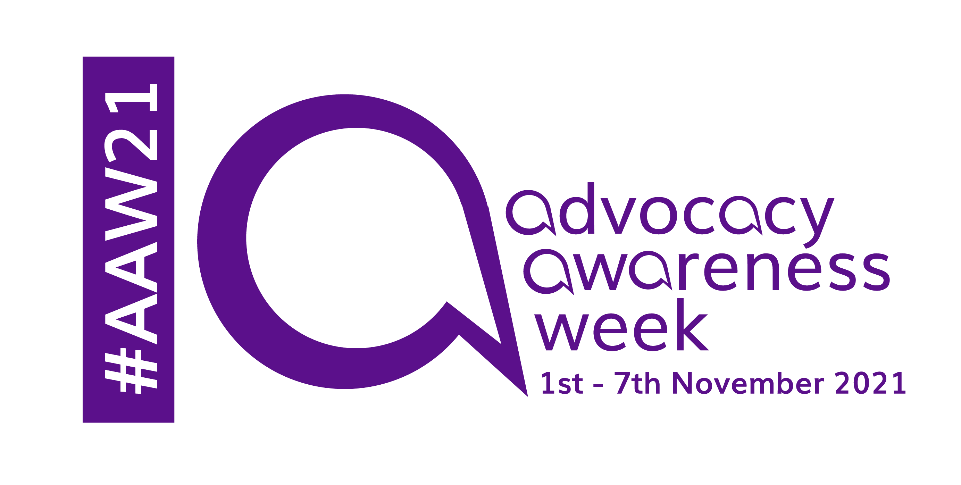 Name’s Story

#AAW21
#HearMyVoice
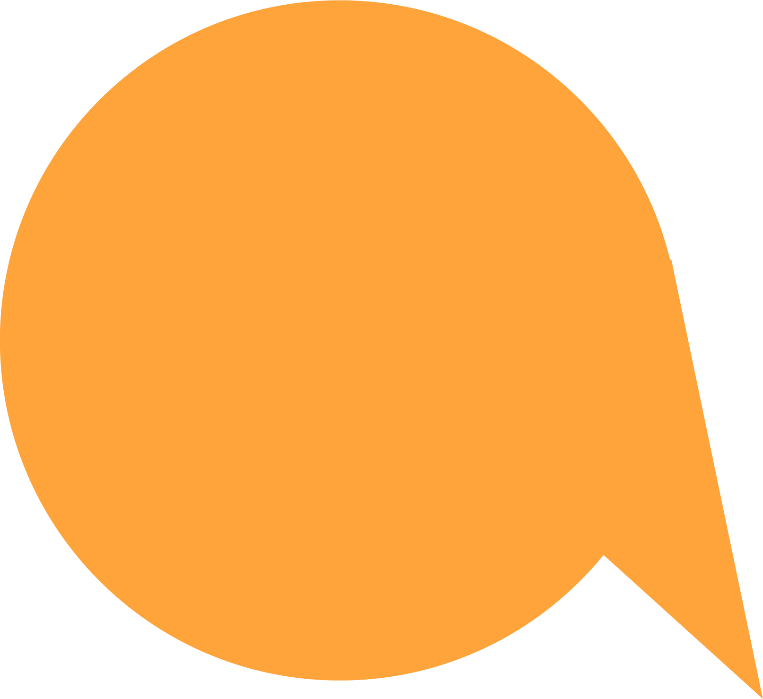 Story:
Replace image and title and then tell your story and then save the file as an image or video to share on social media and online
Your Logo